Всероссийский конкурс «Учитель года России– 2020»
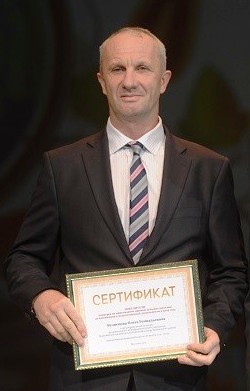 Кузнецов Олег геннадьевич
Учитель физической культуры 
первомайской средней школы 
первомайского муниципального района 
Ярославской области
г. Ярославль
Задача физической культуры -  это здоровье нации
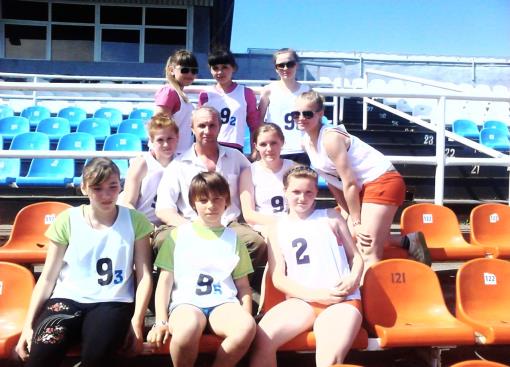 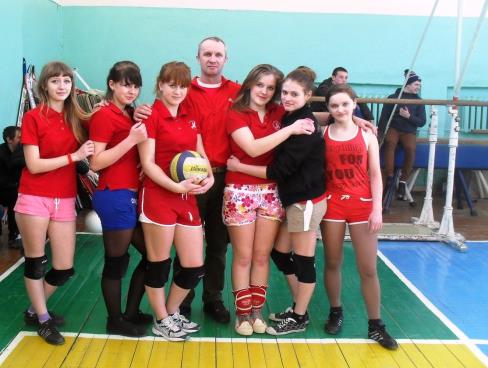 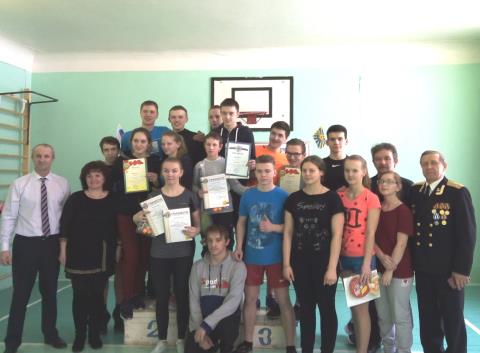 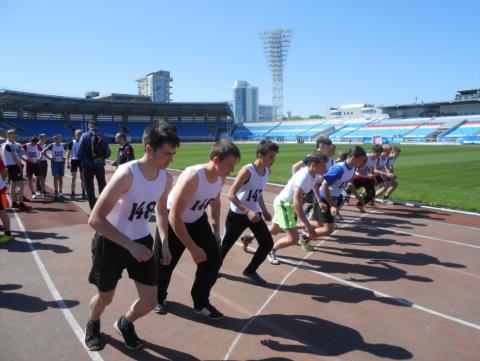 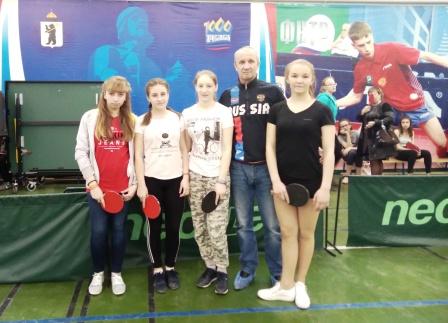 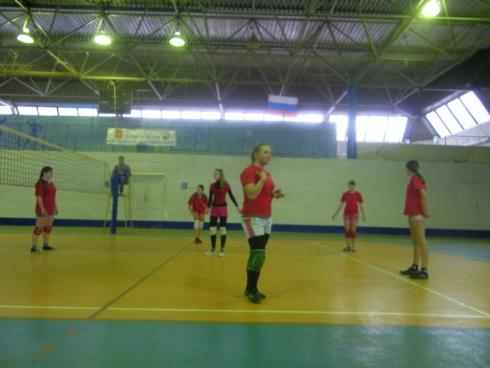 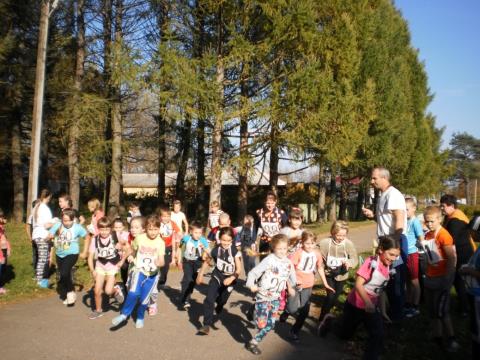 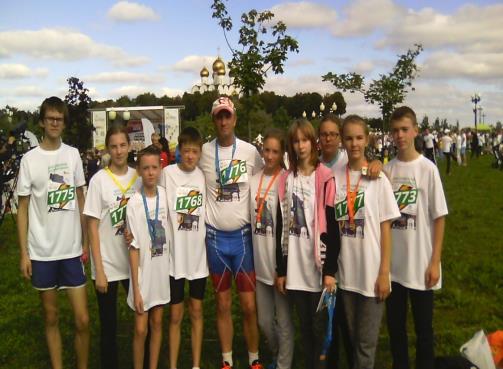 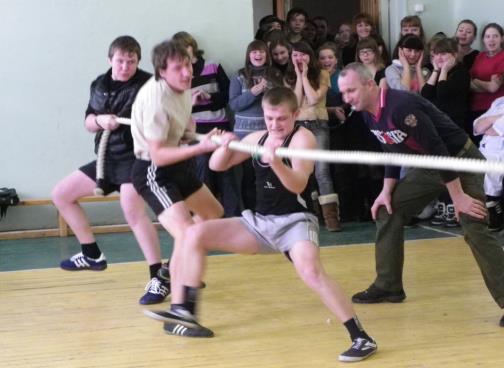 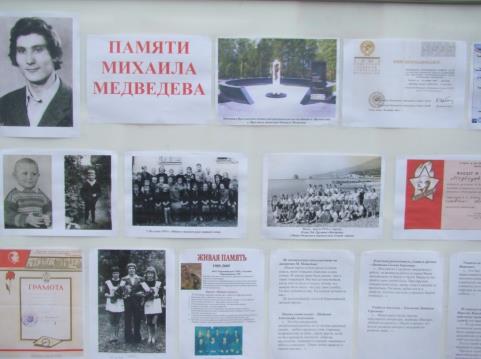 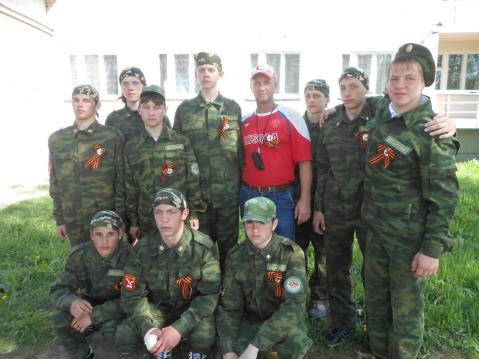 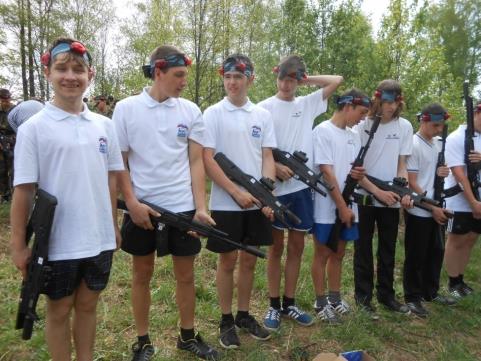 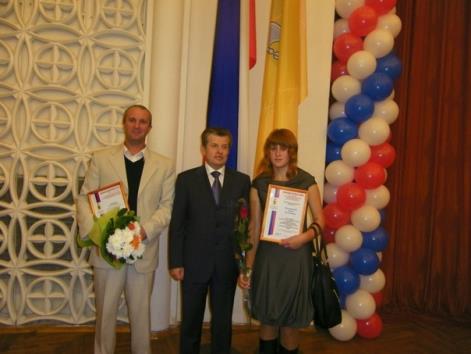 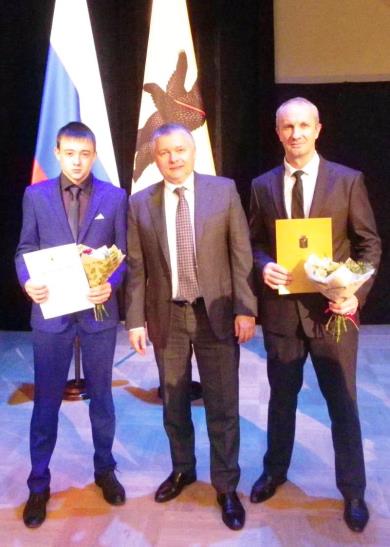 Молодкина Алина,
Арсентьев Виталий
Лауреаты стипендии Губернатора Ярославской области одаренным детям за спортивные
достижения
Моя школа – это маленькая спортивная страна!
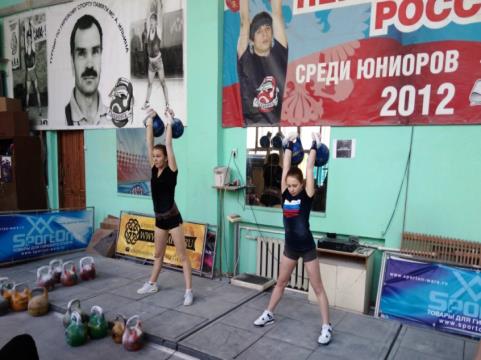 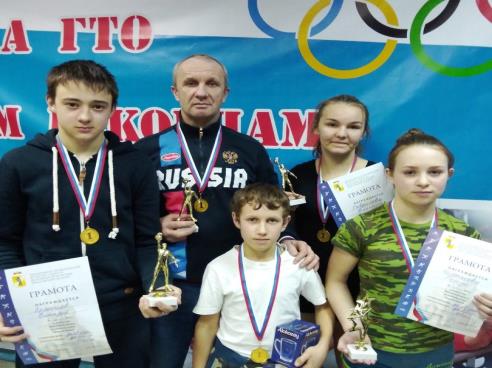 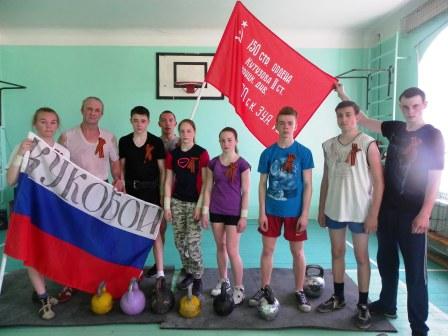 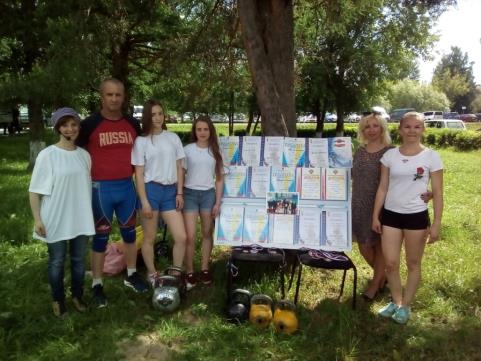 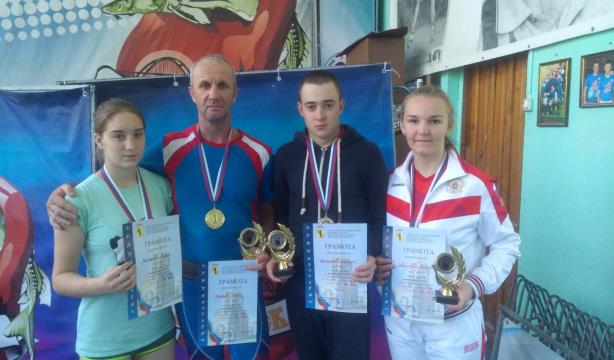 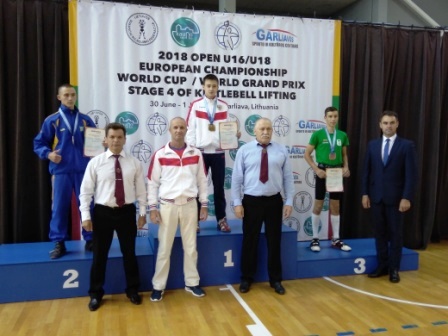 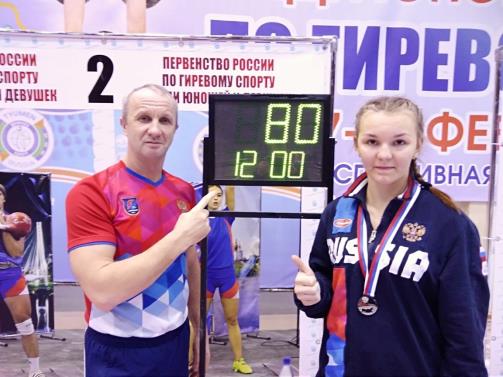 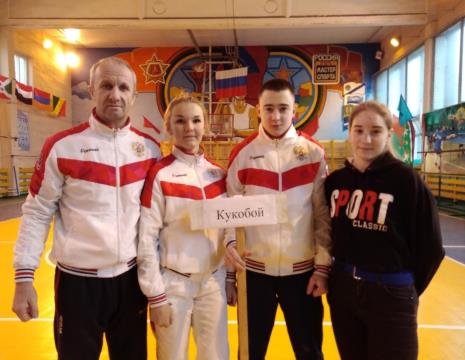 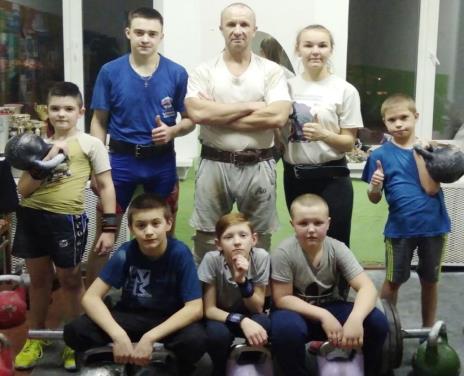 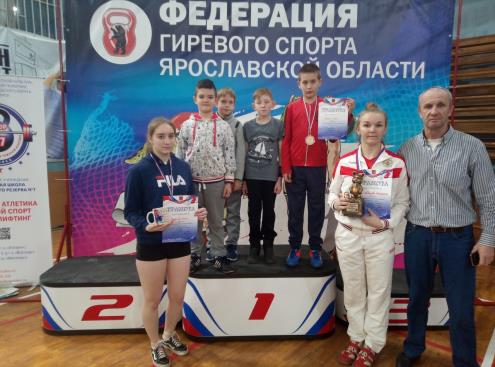 15.02.2020                     Первенство Россиигаврилова виктория -  1 МЕСТО
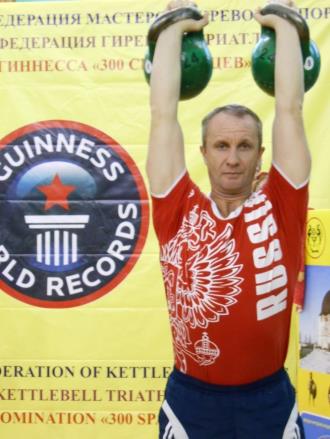 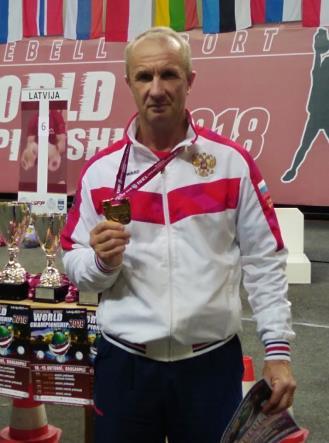 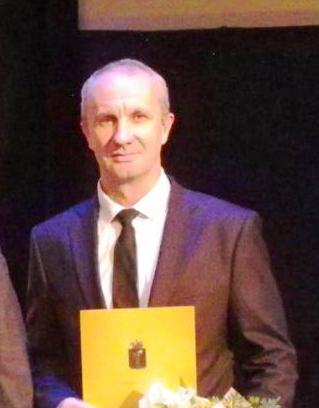 Все начинается с любви,
И озаренье, и работа.
Все начинается с любви!